Organizing Adults Task Two
Choice Board Articles
Choice Board for Learning Stations
Having It Both Ways: Building the Capacity of Individual Teachers and Their Schools. School Organization and Teacher Teams - Blue
Collaboration is the Way We Work, Not an Activity – Teacher Team Case Study – Pink
Common Planning: A Linchpin Practice in Transforming Secondary Schools - Yellow
Key Components of Trust 4-5- Building Trust Among Teachers 15-16-17 – White with Red Print
Select one of the articles from the options provided on the next slide.
Stack, pack and move to the area of the meeting room where others have selected that article .
Be sure to have one member of your team at each selection.
Text Protocol Say Something
Meet the members of your group.  Decide on an amount of time for reading your text. (10 minute maximum)
One person will be the timekeeper.
As you read the article individually – annotate or highlight if you like any ideas you agree with, ideas you might argue with, ideas you would like more clarity around.
Form a circle and each person will have an opportunity to “say something” about the article.
One person talks at a time and the chance to say something proceeds around the group until everyone has a chance to be heard.
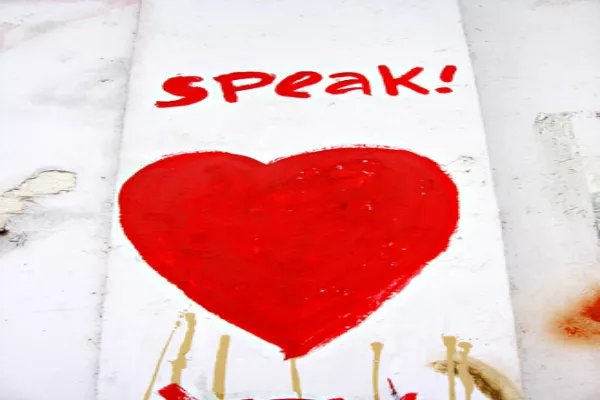 School Teams
Use the graphic organizer on the following slide to process the texts.
 Individuals will share information about the article they read.

Select one of the sentence starters for each category or you may create your own.